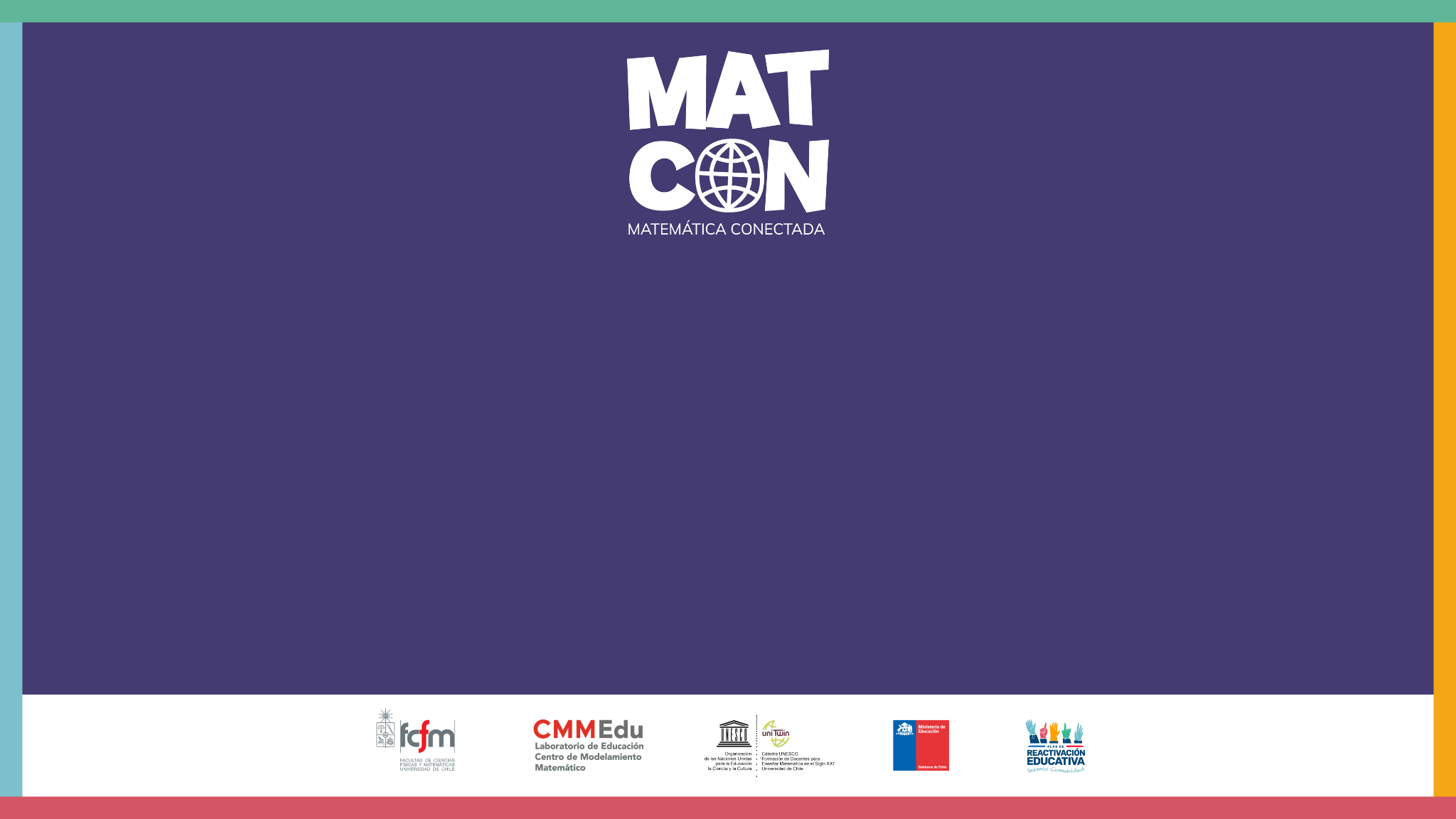 Calidad del aire en Chile
Infografía: Contaminación por MP2,5
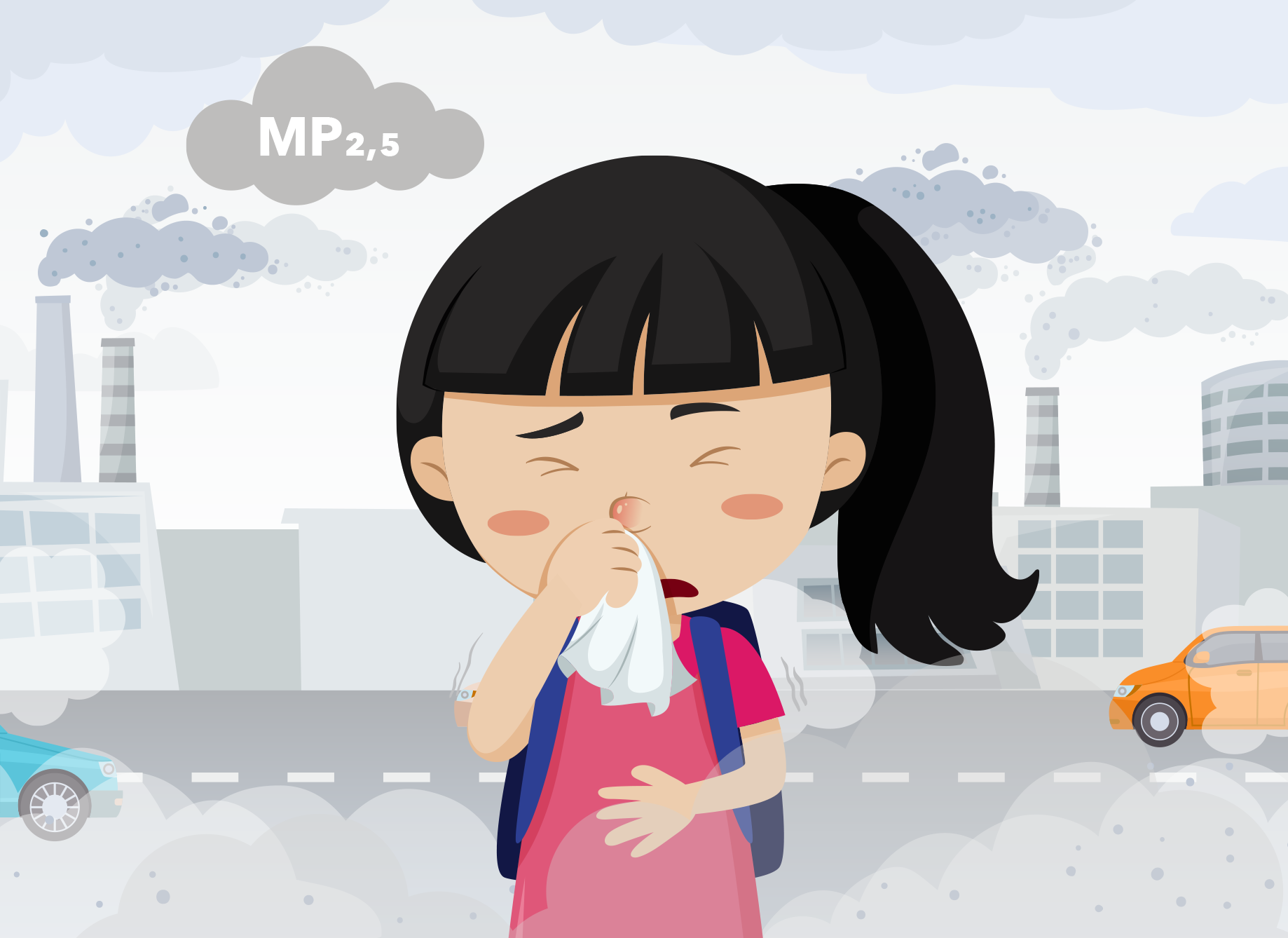 *Imagen referencial de la situación
[Speaker Notes: Descargue la infografía de la sección de recursos de la situación.]
Infografía: Contaminación por MP2,5
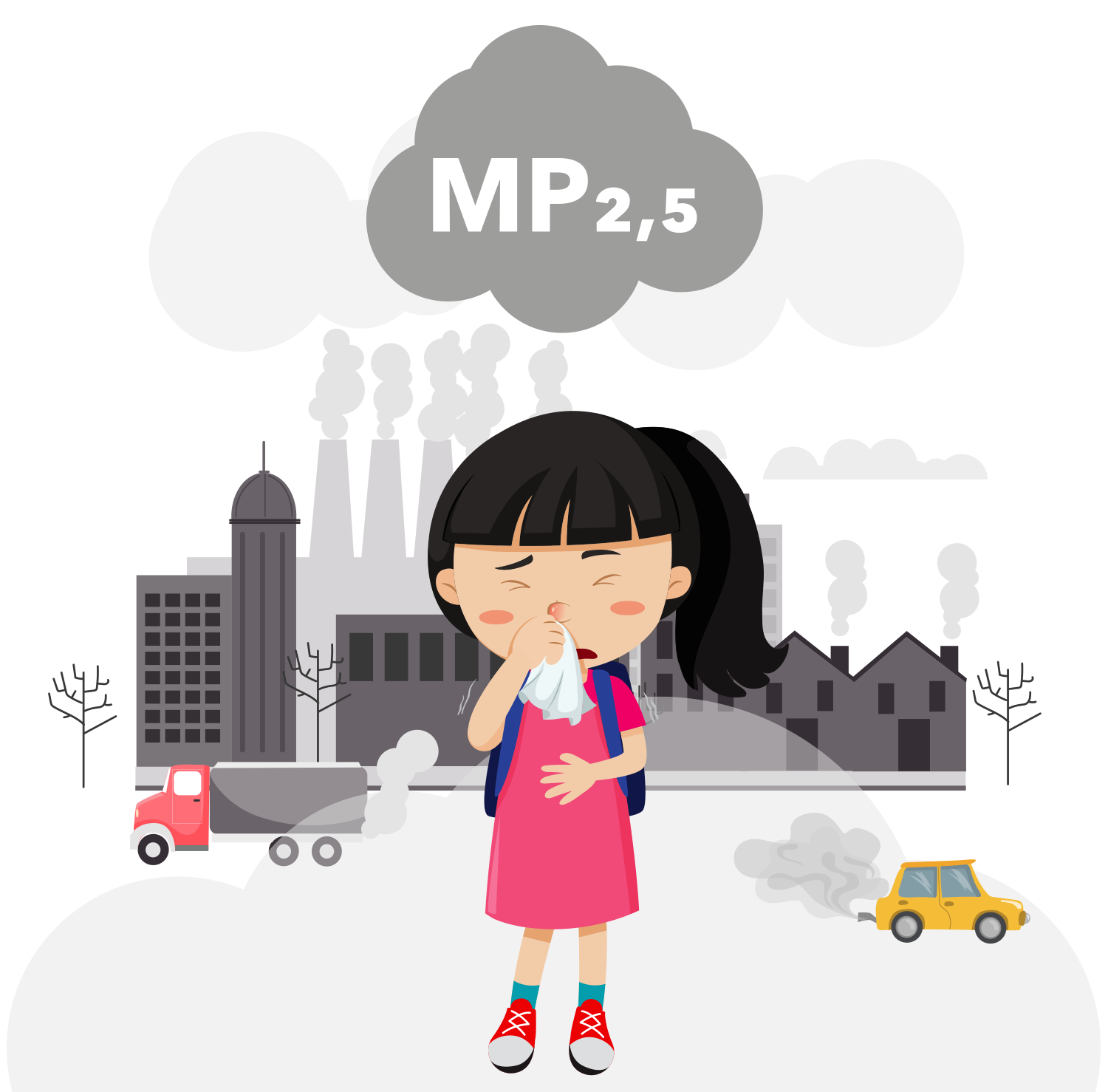 ¿Qué es el MP2,5? 
¿En qué se mide el MP2,5?
¿Por qué es importante monitorear el MP2,5 en el aire?
¿Cuál es el límite propuesto por la OMS y la normativa chilena para las concentraciones promedio diarias de MP2,5??
Presentación del problema
Se dispone de datos del Ministerio del Medio Ambiente, con las concentraciones de MP2,5   (μg/m3) para una ciudad del sur de Chile. 
Durante esta clase vamos a comparar la calidad del aire de junio de 2022 con la de junio de 2023.
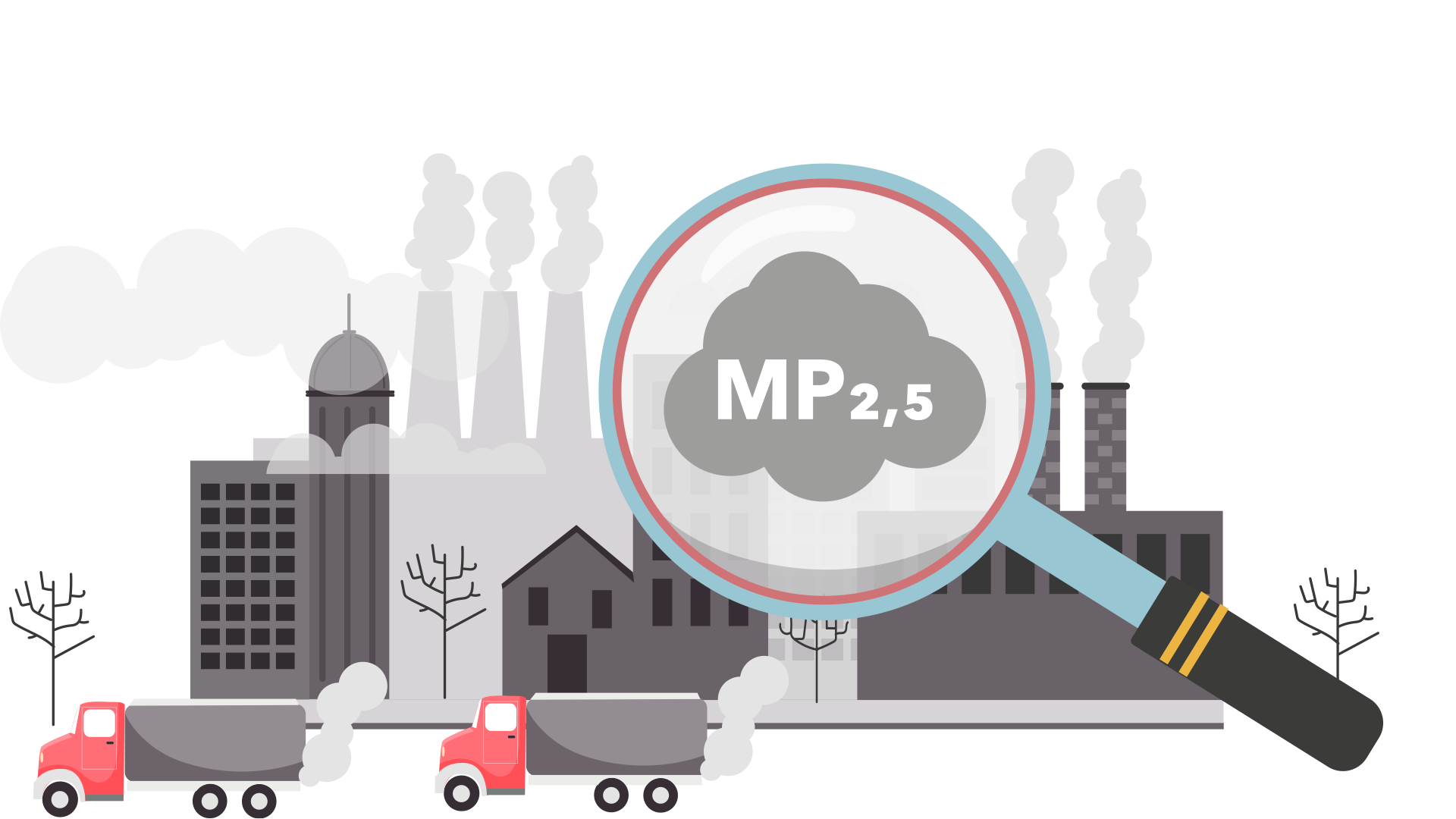 Resuelve las siguientes preguntas:
¿Cuántos días las concentraciones de MP2,5 superan la norma de la OMS en esta ciudad (25 μg/m3)?  

¿Cuántos días las concentraciones de MP2,5 superan la norma chilena en esta ciudad (50 μg/m3)? 

¿Cuántos días las concentraciones de MP2,5 superan los 100 μg/m3?
  
¿Para la ciudad de la zona sur, es más usual tener concentraciones entre 1 a 25 μg/m3? o ¿26 a 50 μg/m3?

¿Qué porcentaje de días las concentraciones de MP2,5  superan la norma chilena en esta ciudad?
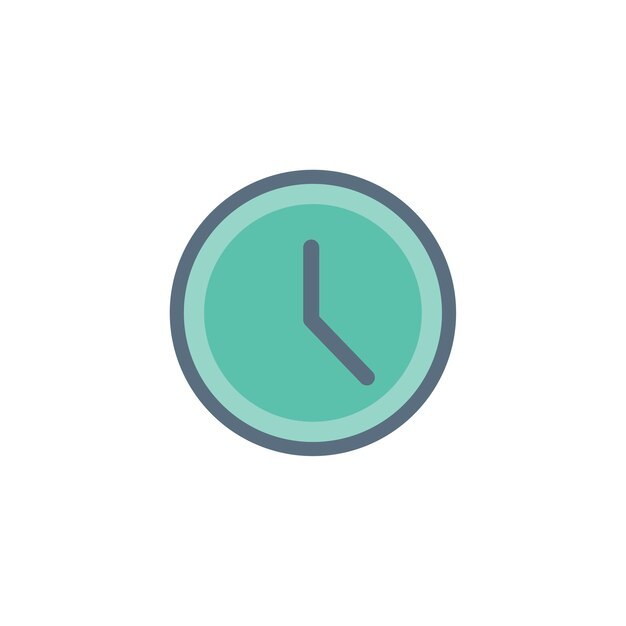 [Speaker Notes: Dé un tiempo acotado para que sus estudiantes intenten dar respuestas a las preguntas. Hayan o no terminado, plantee y discuta  lo siguiente:
¿Por qué resulta lento responder a las preguntas anteriores? ¿Cómo podemos organizar los datos de manera que sea más fácil responder esas preguntas?]
Actividad 1
Completa la siguiente tabla de frecuencias agrupadas con las concentraciones de MP2,5 de la ciudad del sur.
Actividad 1
Actividad 1
¿Cómo interpretas el primer intervalo? Escribe tu respuesta.
Actividad 1
¿Cómo interpretas el primer intervalo? Escribe tu respuesta.
Hubo 6 días donde las concentra- ciones de MP2,5 se mantuvieron en el rango 1 a 25 μg/m3 y cumplen con la norma de la OMS.
Actividad 1
a) ¿Cuántos días las concentraciones de MP2,5 son inferiores o iguales a 125 μg/m3?
Actividad 1
a) ¿Cuántos días las concentraciones de MP2,5 son inferiores o iguales a 125 μg/m3?
Hubo 28 días con concentraciones menores o iguales que 125 μg/m3.
Actividad 1
b) ¿Cuántos días las concentraciones de MP2,5 son inferiores o iguales a 75 μg/m3?
Actividad 1
b) ¿Cuántos días las concentraciones de MP2,5 son inferiores o iguales a 75 μg/m3?
Hubo 21 días con concentraciones menores o iguales que 75 μg/m3.
Actividad 1
a) ¿Qué porcentaje de días las concentraciones de MP2,5 están entre 51 y 
75 μg/m3?
Actividad 1
a) ¿Qué porcentaje de días las concentraciones de MP2,5 están entre 51 y 
75 μg/m3?
Hubo 8 días con concentraciones entre 51 y 75 μg/m3, eso corresponde al 27 %, aproximadamente.
Actividad 1
b) ¿Qué porcentaje de días las concentraciones de MP2,5 son inferiores a la norma de la OMS en la ciudad de la zona sur?
Actividad 1
b) ¿Qué porcentaje de días las concentraciones de MP2,5 son inferiores a la norma de la OMS en la ciudad de la zona sur?
Solo en 6 de los 30 días se cumple con la normativa de la OMS. Esto corresponde al es el 20 % de los días.
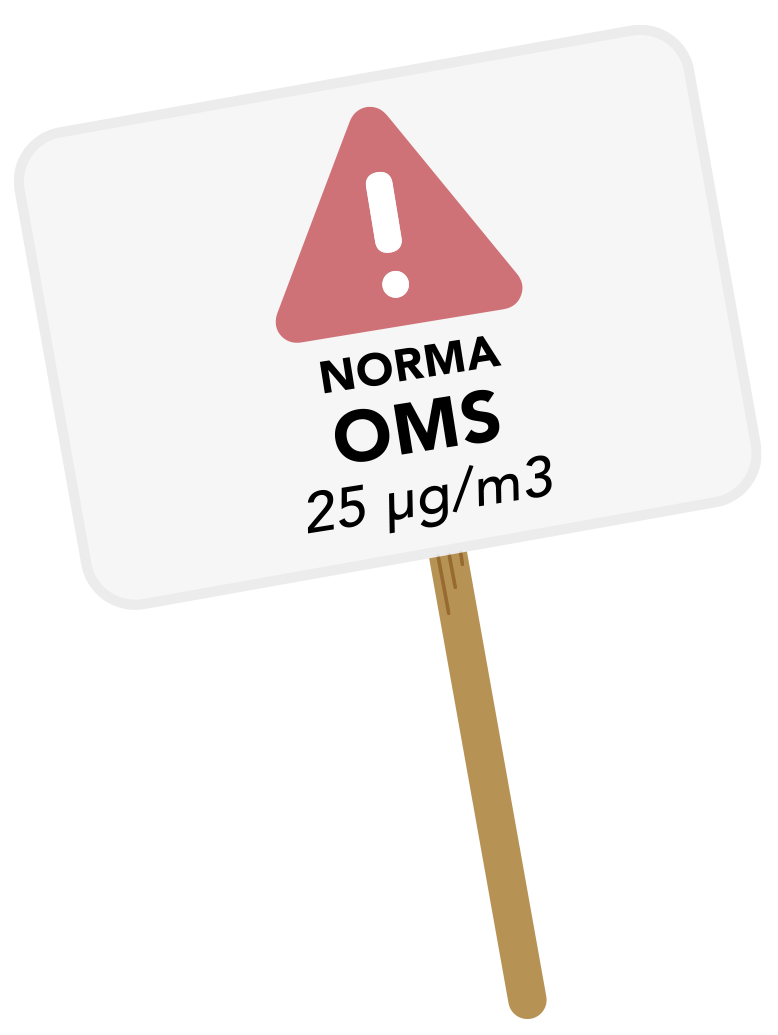 Actividad 1
c) ¿Qué porcentaje de días las concentraciones de MP2,5 son inferiores a la norma chilena en la ciudad de la zona sur? ¿Cómo lo calculaste?
Actividad 1
c) ¿Qué porcentaje de días las concentraciones de MP2,5 son inferiores a la norma chilena en la ciudad de la zona sur? ¿Cómo lo calculaste?
Solo en 13 de los 30 días se cumple con la normativa chilena. 
Esto es el 43 % de los días, aproximadamente.
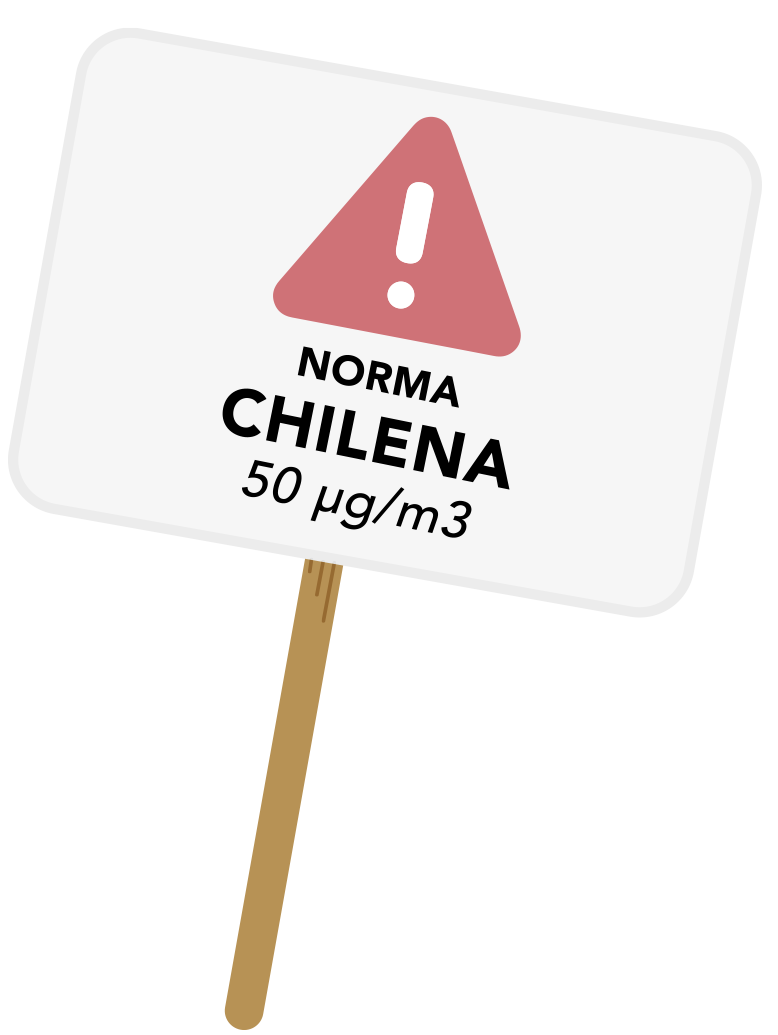 Actividad 2
La siguiente tabla contiene los datos, para la misma ciudad del sur trabajada anteriormente, de las concentraciones de MP2,5, pero ahora para junio de 2023, ¿podrías completar los datos que faltan.
Actividad 2
Actividad 3
Utilizando una hoja de cálculo, registra los siguientes intervalos y completa con las frecuencias relativas porcentuales correspondientes.
Actividad 3
Utilizando una hoja de cálculo, registra los siguientes intervalos y completa con las frecuencias relativas porcentuales correspondientes.
Actividad 3
Selecciona todos los datos y genera un gráfico de barras para visualizar la información.
Actividad 3
Selecciona todos los datos y genera un gráfico de barras para visualizar la información.
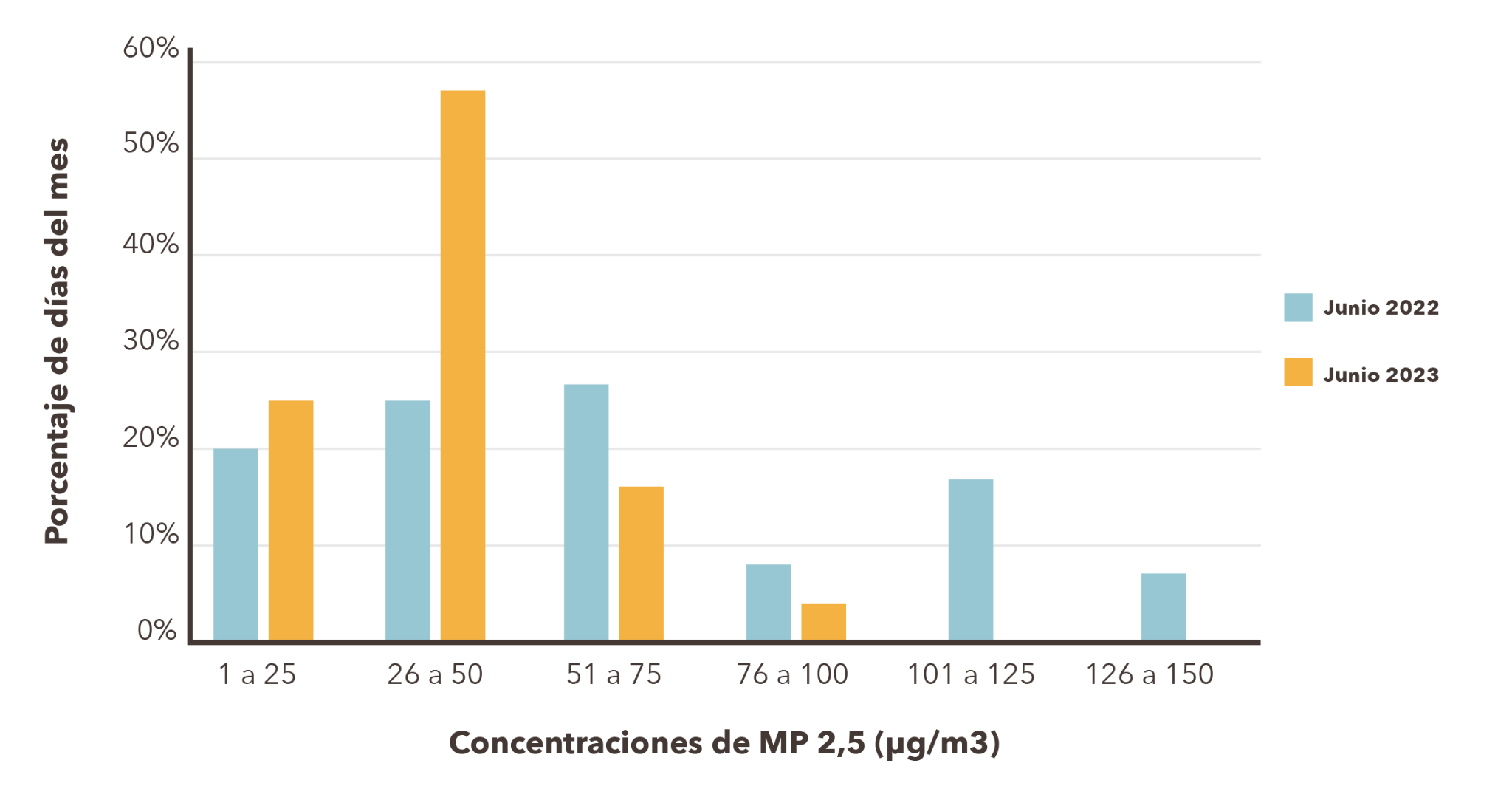 Actividad 3
Al analizar las tablas de frecuencias y el gráfico, ¿qué podrías decir respecto a la comparación de la calidad del aire entre junio de 2023 y junio de 2022?
Actividad 3
Junio 2022
Junio 2023
Con respecto a la norma de la OMS, se nota una diferencia de solo un día en el rangos recomendable, lo que sugiere una similitud notoria entre ambos periodos.
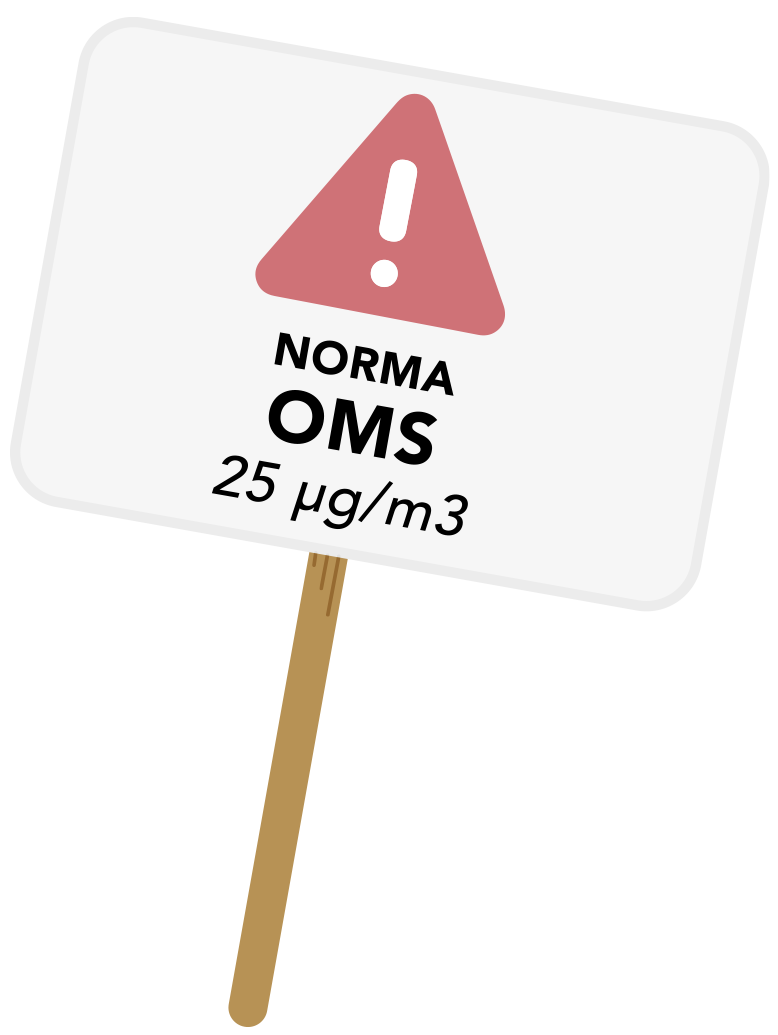 Actividad 3
Junio 2022
Junio 2023
Con respecto a la norma chilena, se incrementaron de 13 a 24 los días en el rango recomendable. 
Este aumento indica condiciones más favorables.
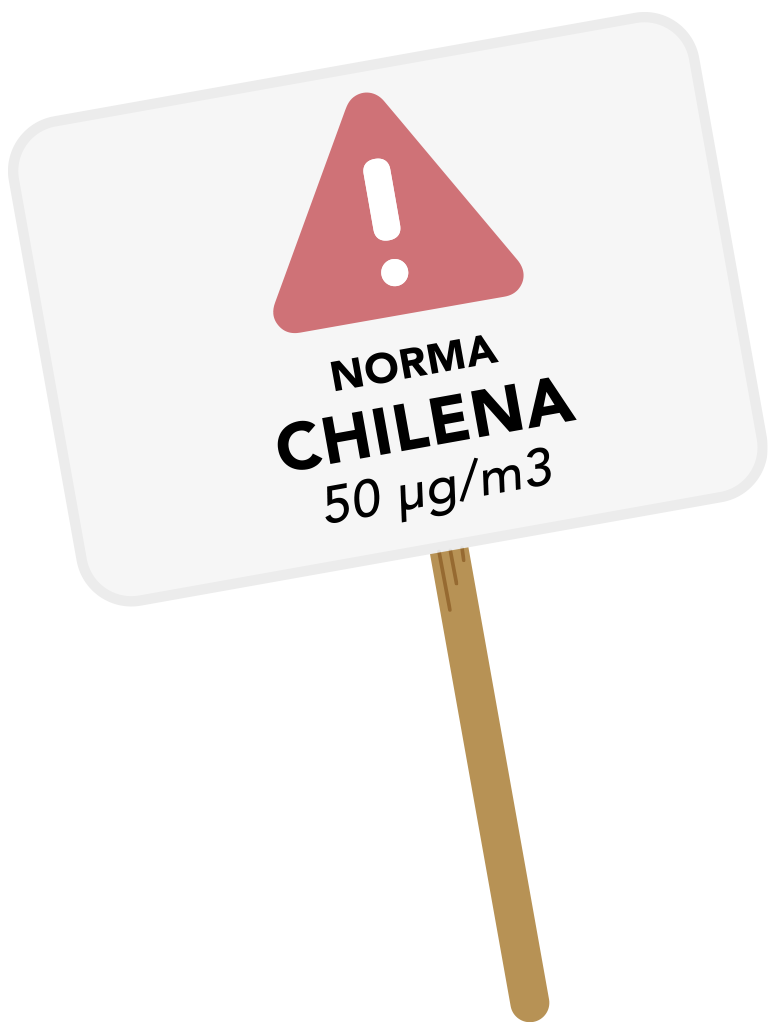 Actividad 3
Junio 2022
Junio 2023
El porcentaje de días que excedieron ambas normas fue:
56,7 % en junio de 2022
20 % en junio de 2023
Esta reducción señala una mejora importante en la calidad del aire.
Actividad 3
Junio 2022
Junio 2023
En 2023, no se registraron niveles de contaminación de MP2,5 superiores a 100 μg/m3. 

Esta ausencia de datos en los intervalos más alto es una indicación de una mejora importante en la calidad del aire.
Sistematización
Dada la cantidad de datos, es importante, en el contexto dado, estructurarlos de manera ordenada en tablas de frecuencia. En este caso, hemos empleado intervalos para facilitar un análisis más preciso por ejemplo sobre la cantidad de días que excedieron las normativas establecidas, tanto a nivel internacional como nacional.
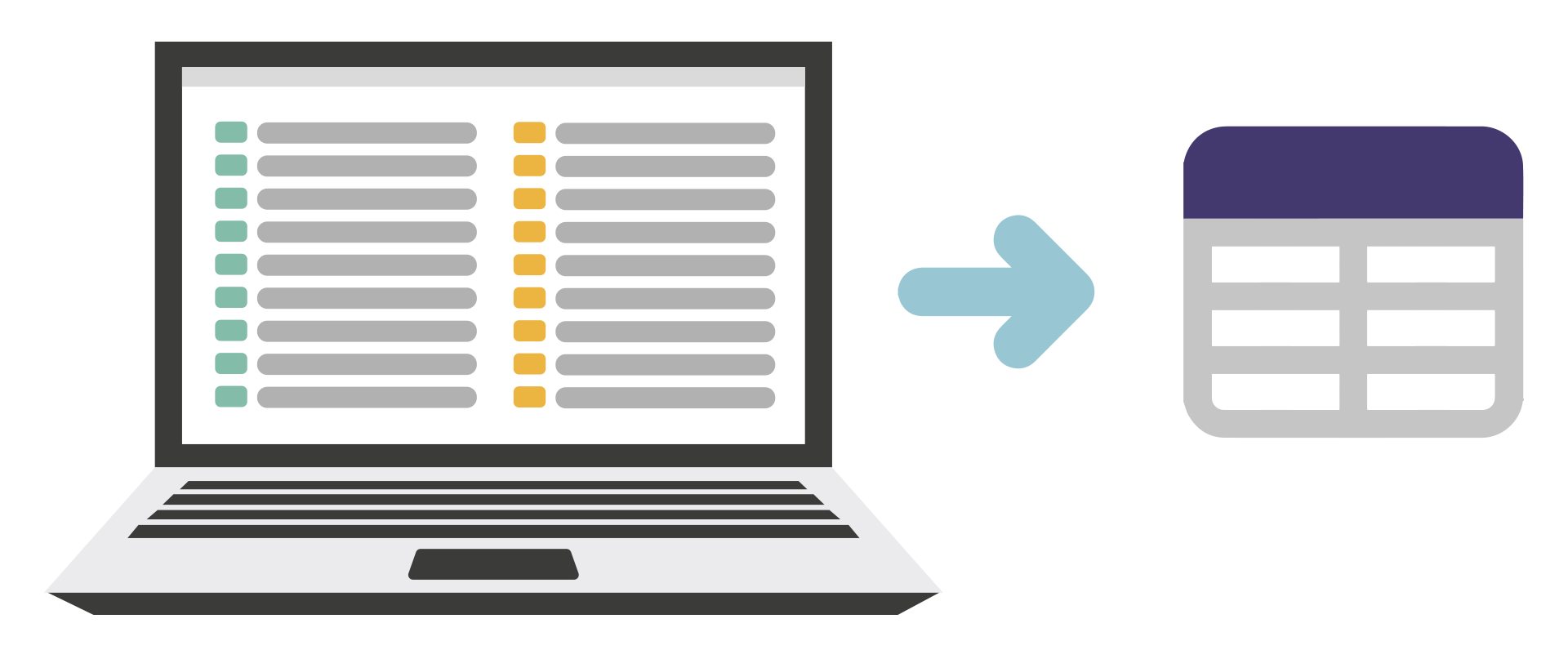 Sistematización
Las frecuencias acumuladas nos permitieron observar, por ejemplo, que los días que no superan la norma chilena fueron 13 en junio de 2022, mientras que para el 2023 se incrementó a 24 días. Esto implica una mejora en la calidad del aire.
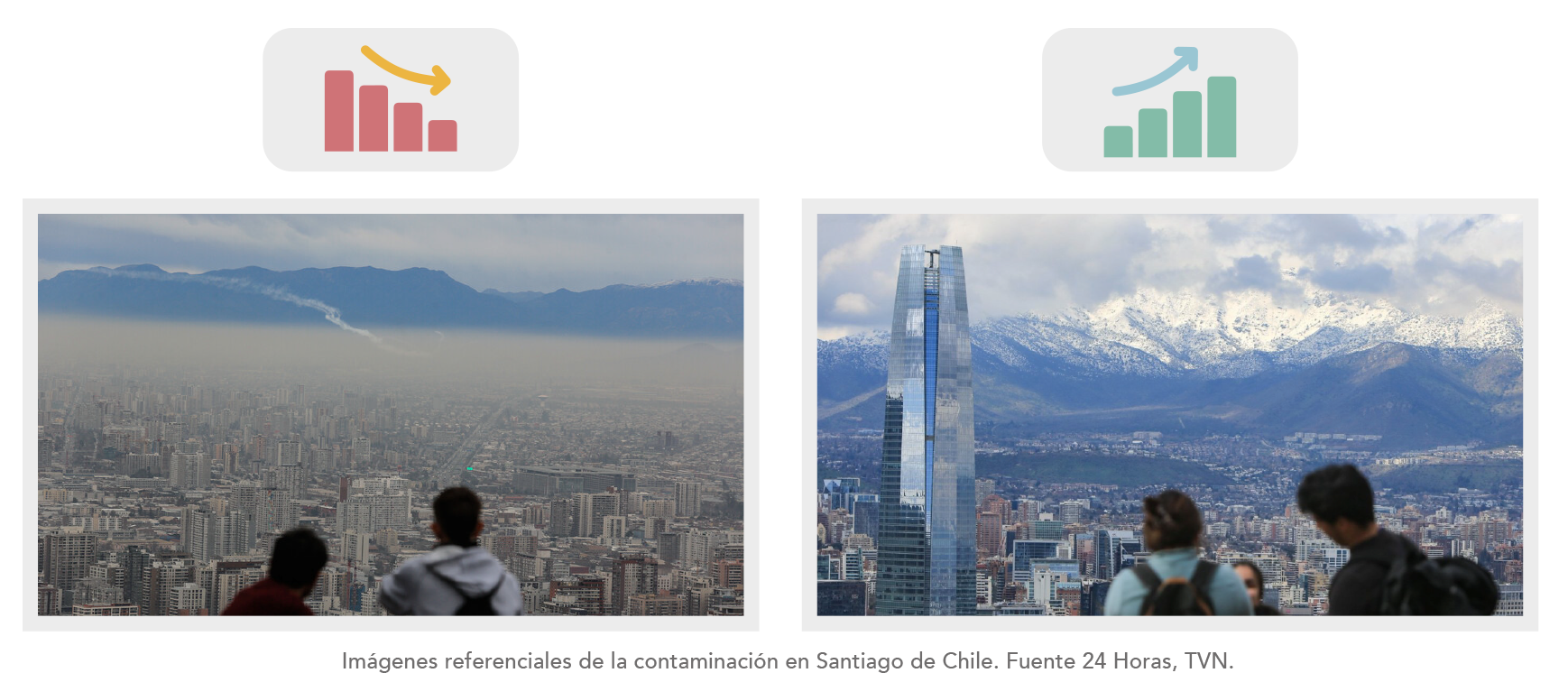 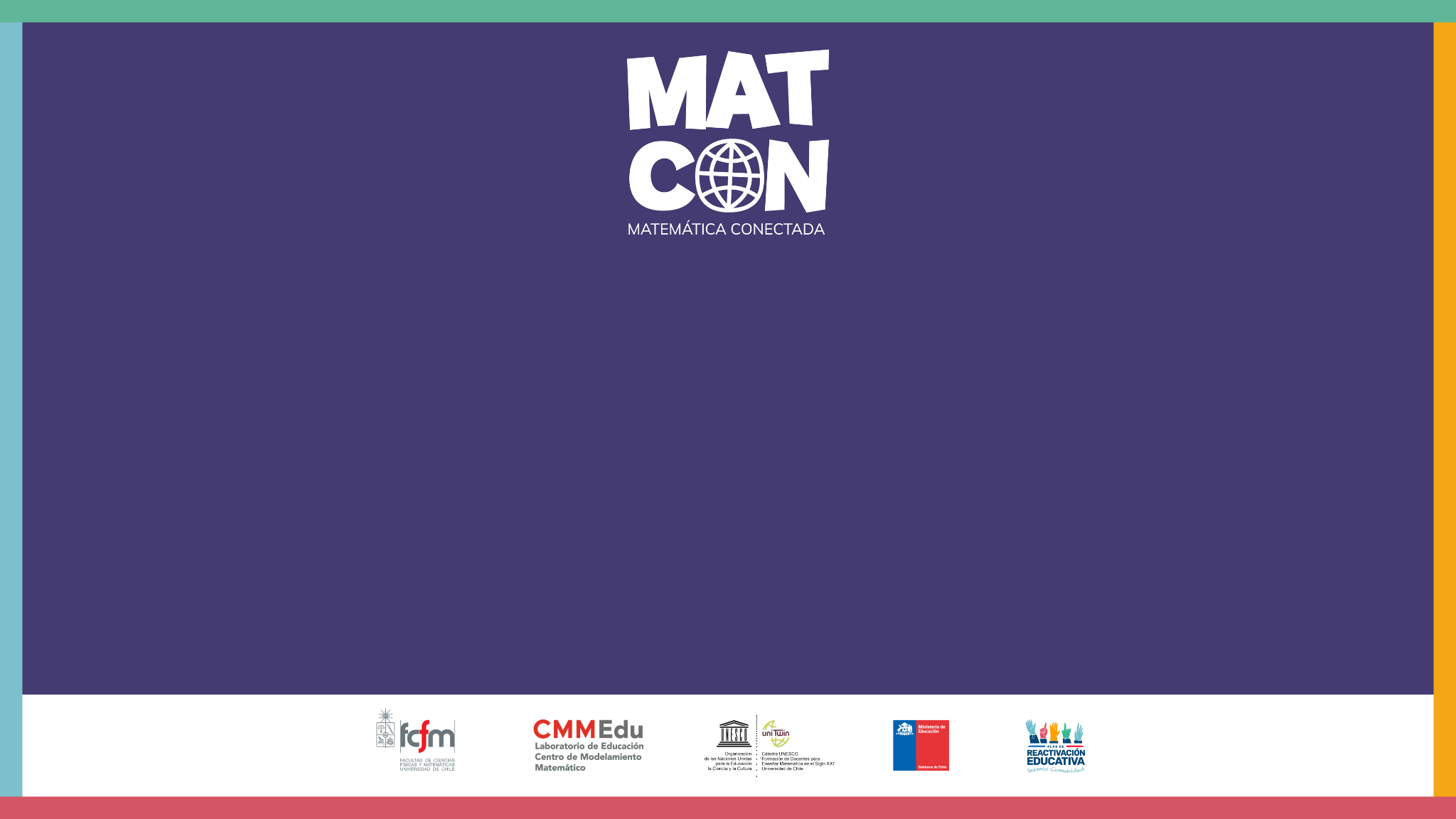 Calidad de aire en Chile